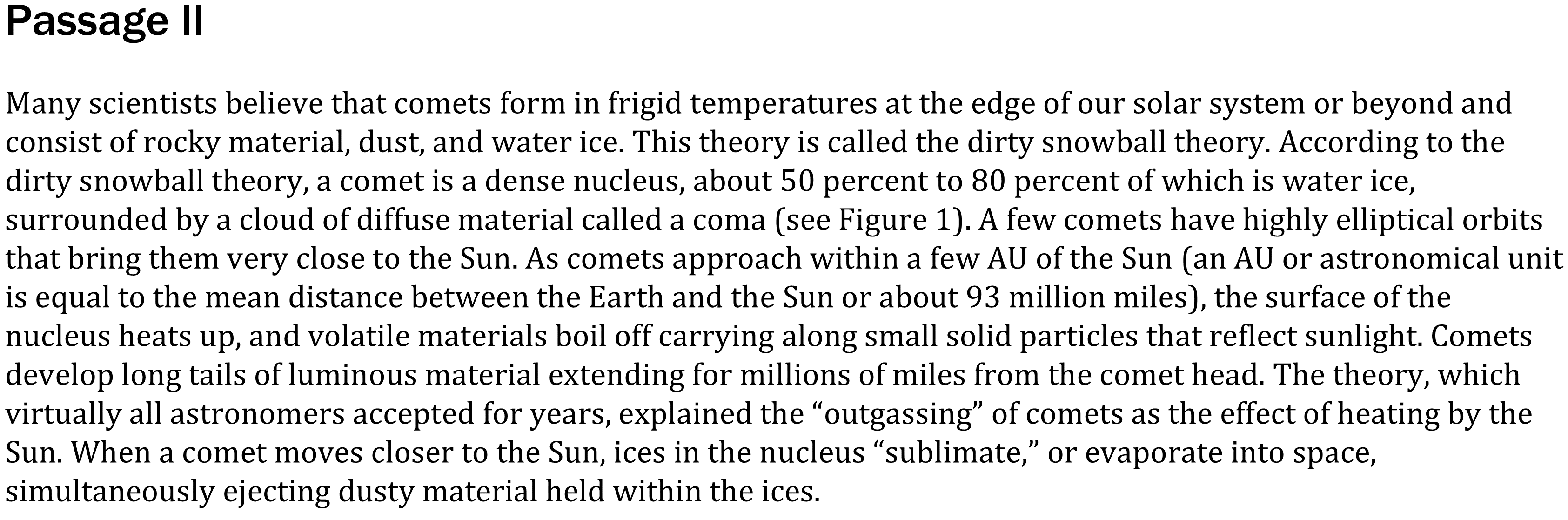 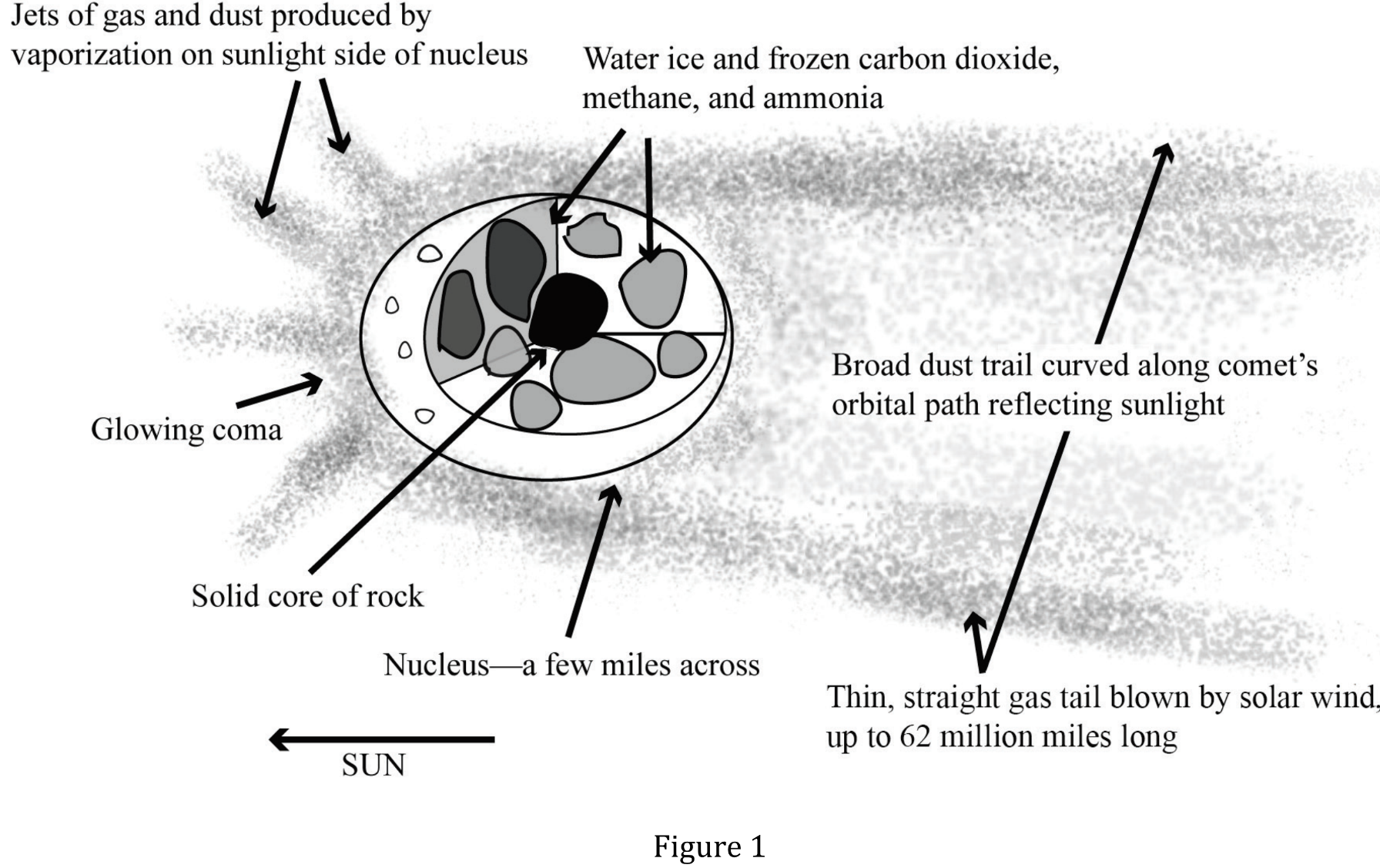 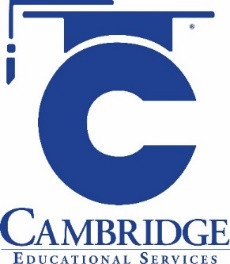 [Speaker Notes: Compare and contrast models; Determine whether information supports or contradicts a hypothesis or conclusion.  Level: Advanced Skill Group: Interpretation of Data]
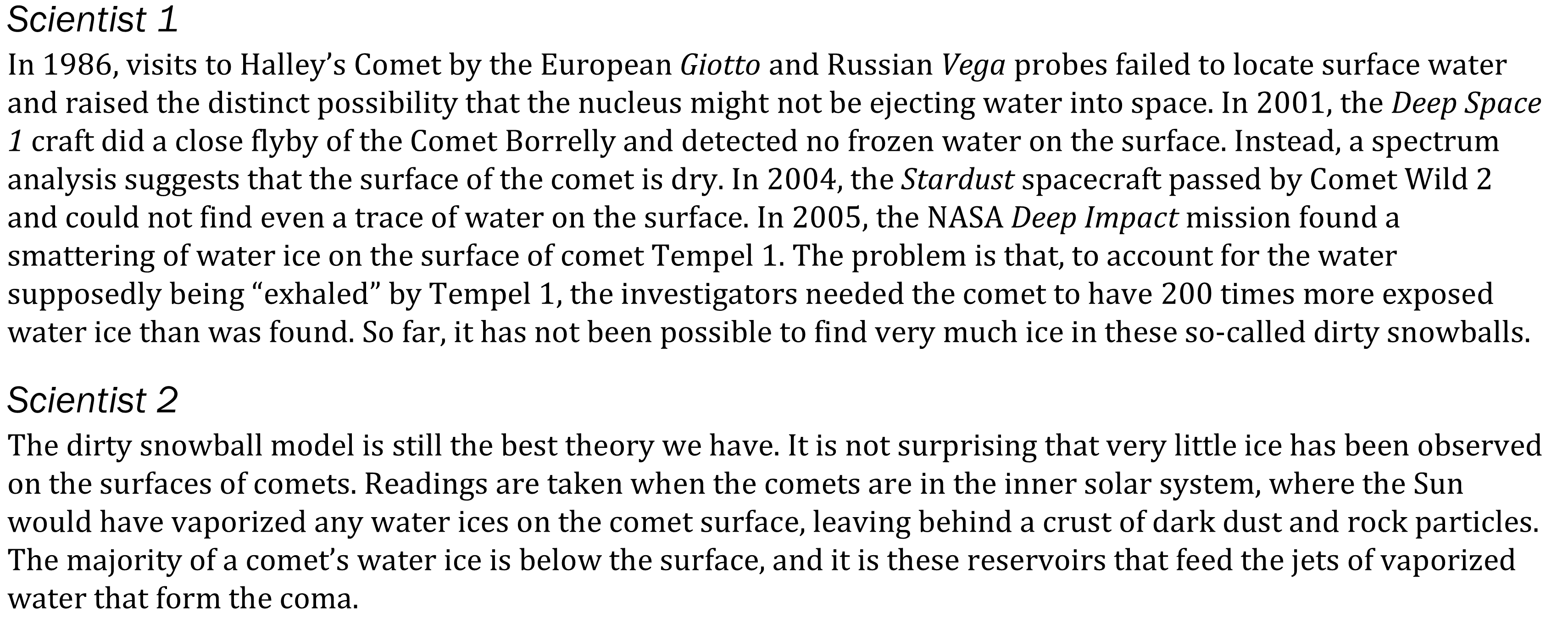 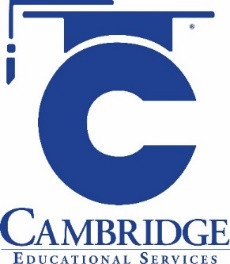 [Speaker Notes: Compare and contrast models; Determine whether information supports or contradicts a hypothesis or conclusion.  Level: Advanced Skill Group: Interpretation of Data]
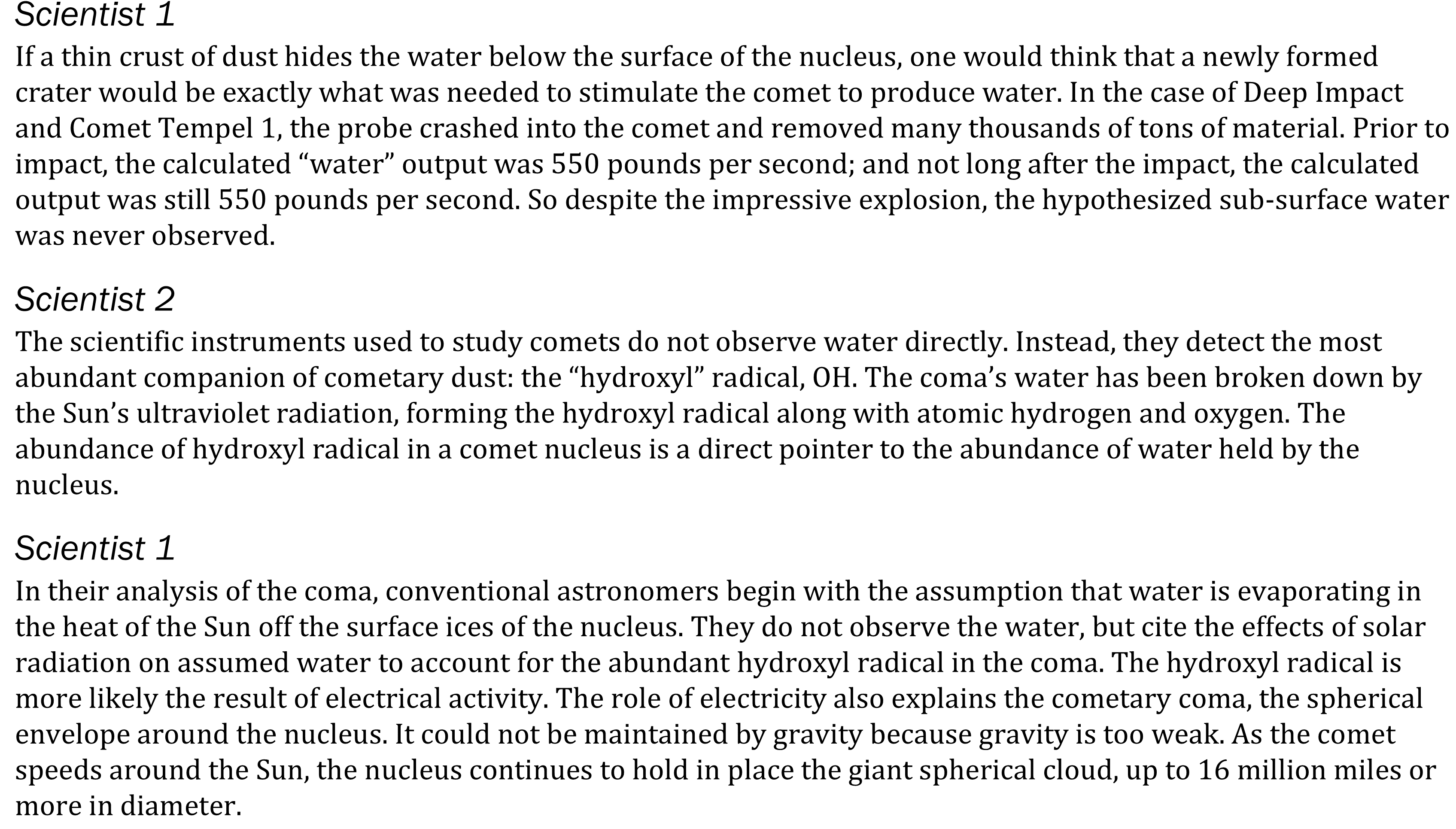 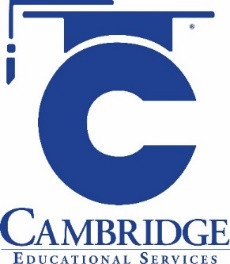 [Speaker Notes: Compare and contrast models; Determine whether information supports or contradicts a hypothesis or conclusion.  Level: Advanced Skill Group: Interpretation of Data]
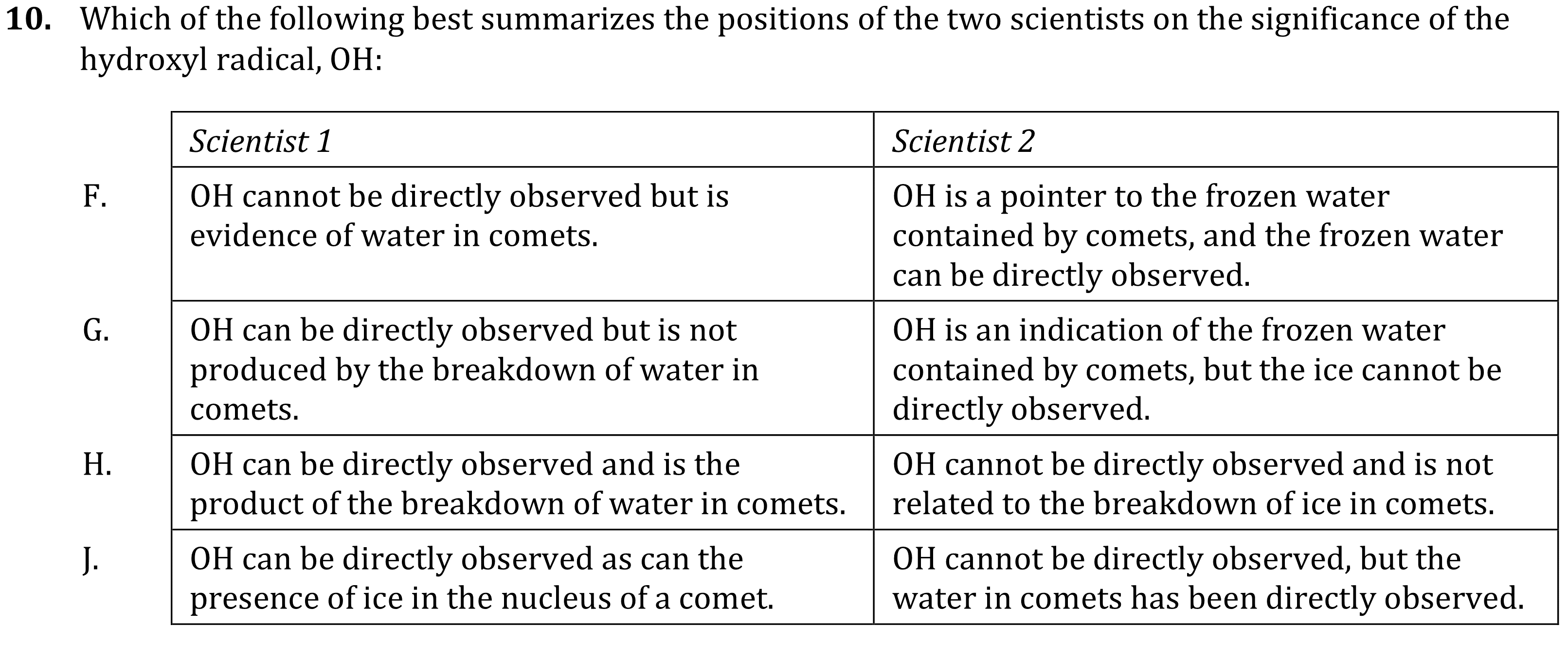 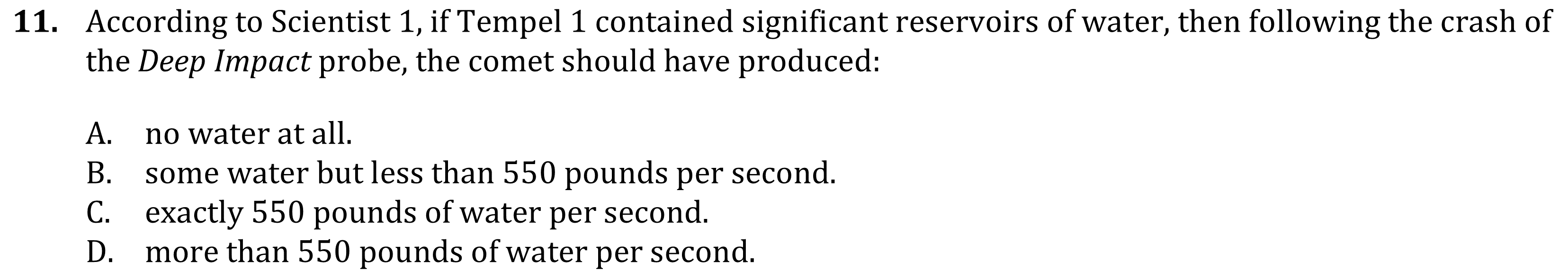 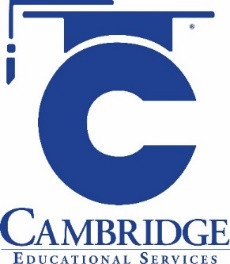 [Speaker Notes: Compare and contrast models; Determine whether information supports or contradicts a hypothesis or conclusion.  Level: Advanced Skill Group: Interpretation of Data]
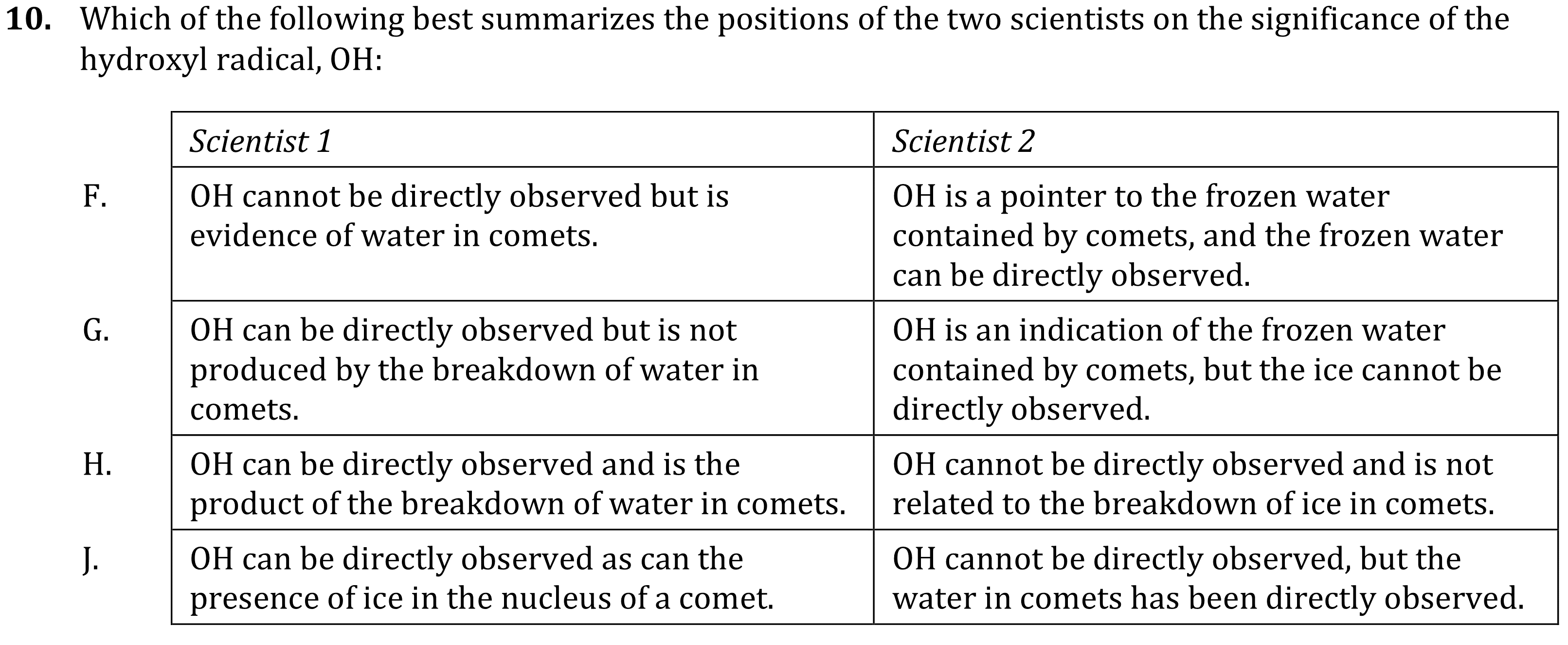 ID Advanced
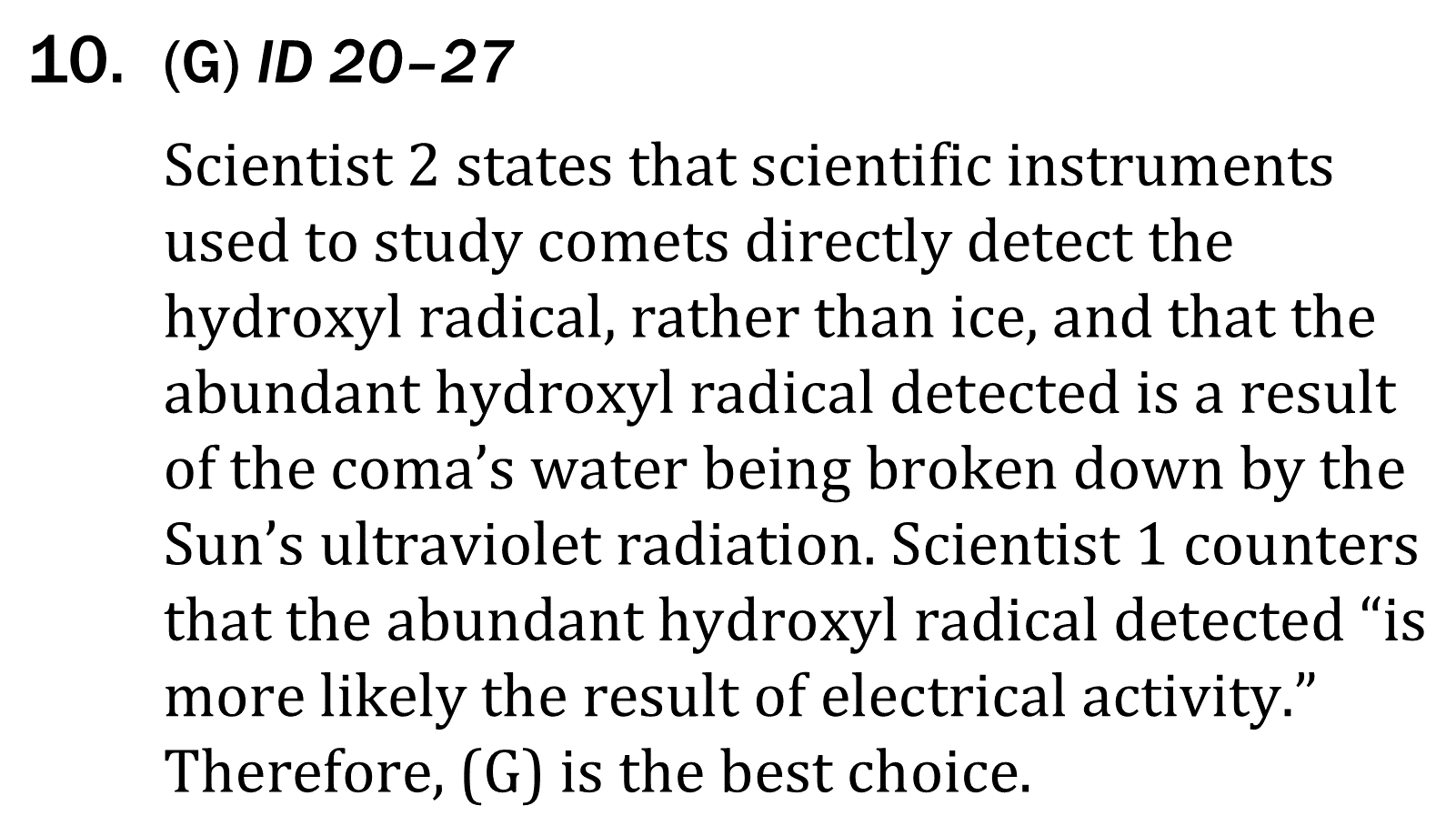 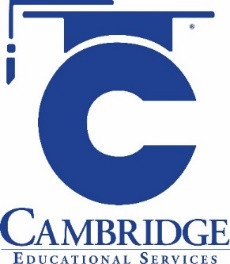 [Speaker Notes: Compare and contrast models; Determine whether information supports or contradicts a hypothesis or conclusion.  Level: Advanced Skill Group: Interpretation of Data]
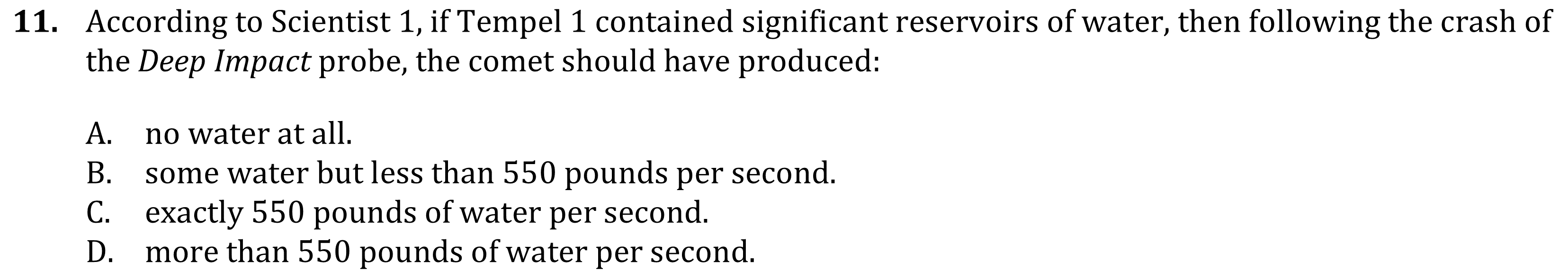 ID Advanced
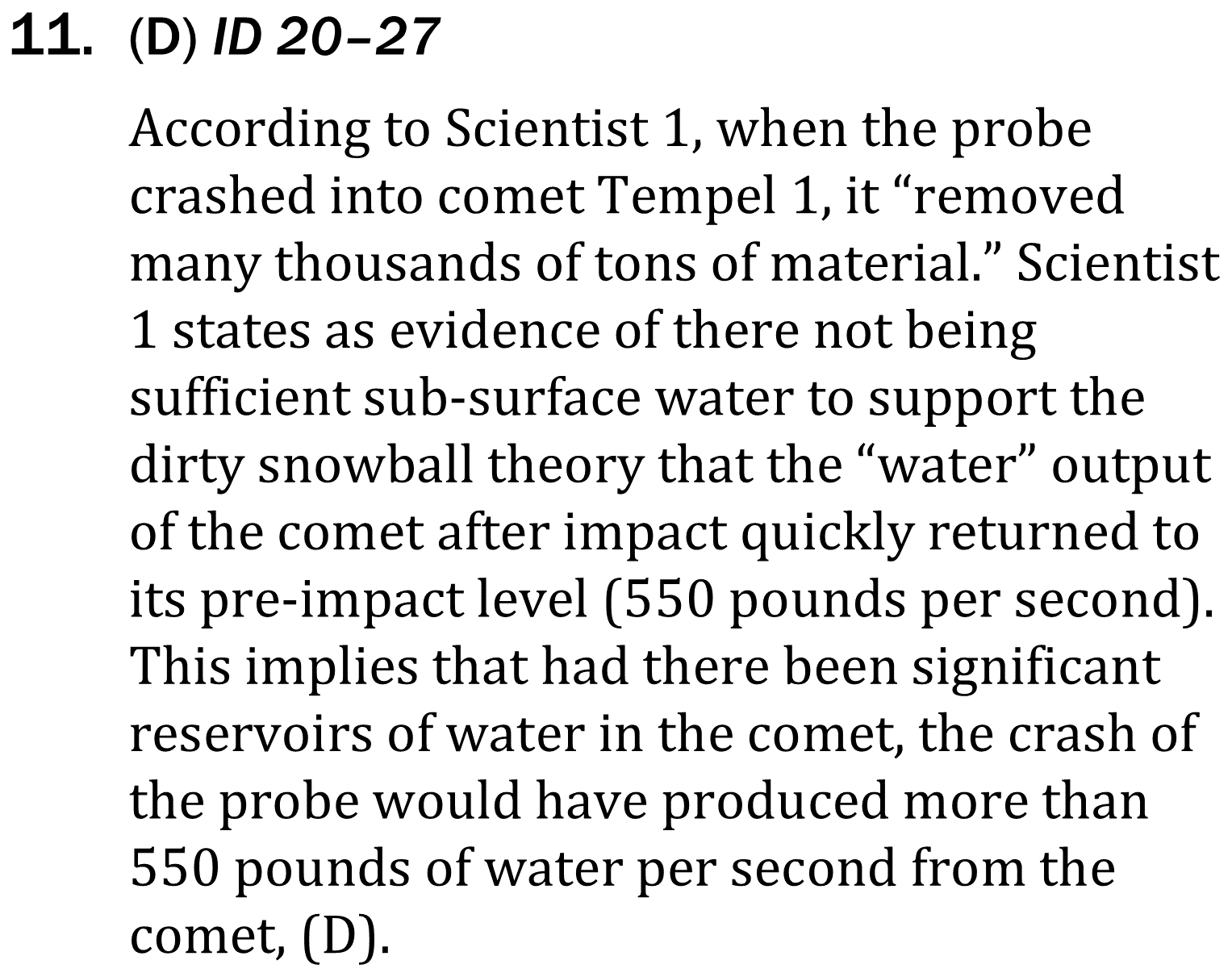 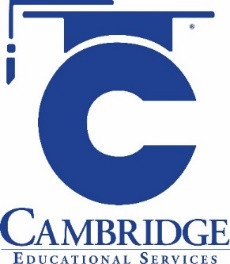 [Speaker Notes: Compare and contrast models; Determine whether information supports or contradicts a hypothesis or conclusion.  Level: Advanced Skill Group: Interpretation of Data]